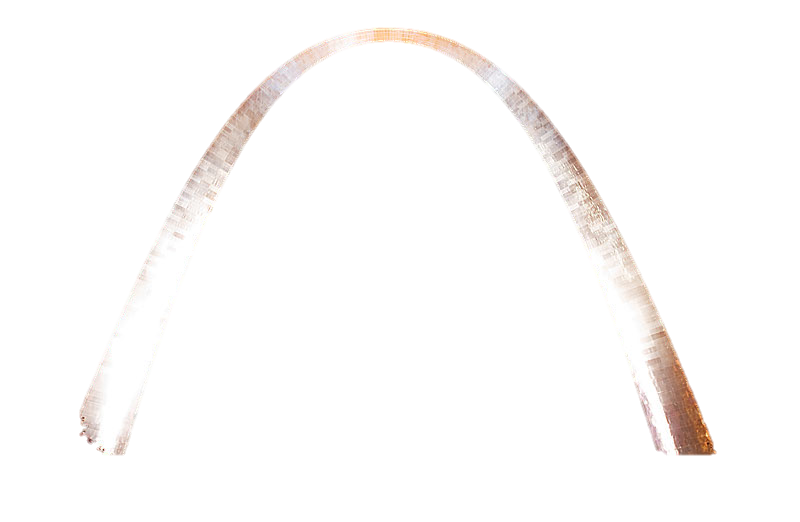 Landmarks and Relative Location
World-wide Recognition
When a natural or man-made feature of the earth is widely recognized beyond the place of its origin the sight of that feature or the mention of it causes this reaction in most educated people:
I know the city where that is located . . . 
I know the country where that is located . . . 
I know the region where that is located . . .
A few examples
The “Arch” in St. Louis, Missouri in the U.S.A.
The “Great Wall” in China
The “Grand Canyon” in the U.S. Southwest
St. Peter’s Basilica in Vatican City
The Colosseum in Rome, Italy

Now, let us view some . . . . . . .
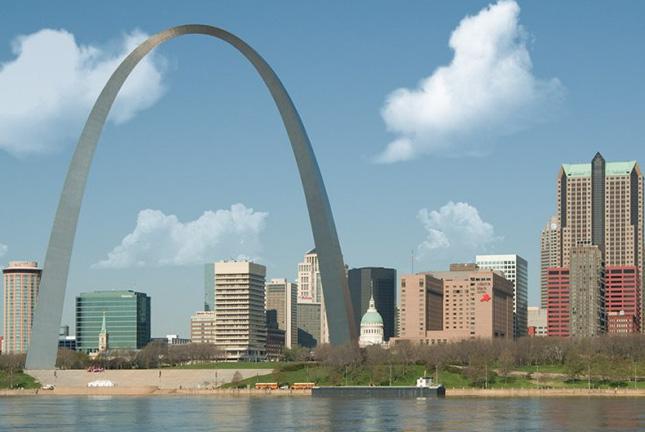 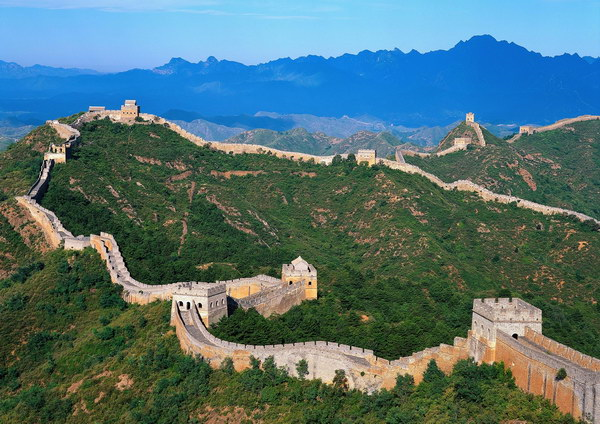 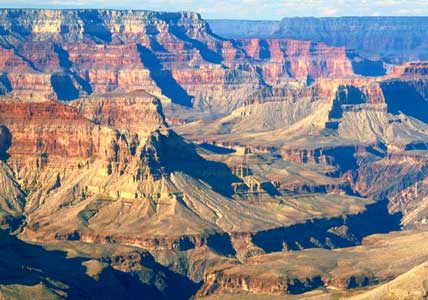 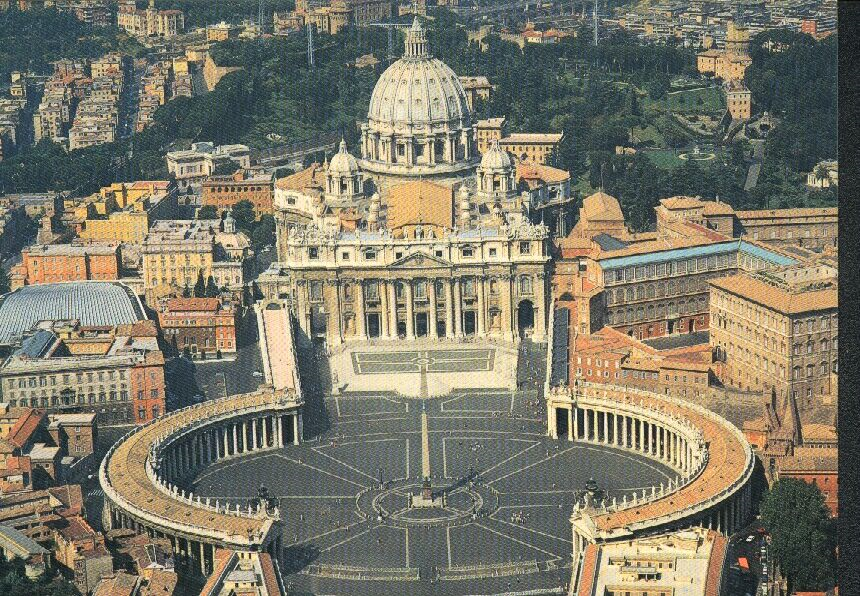 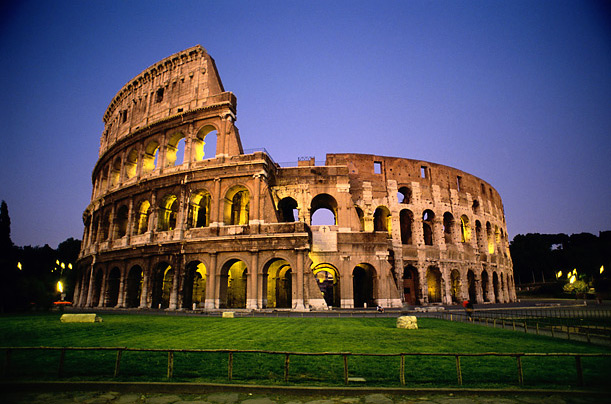 Other examples
U.S. Capital Building, Washington, D.C.
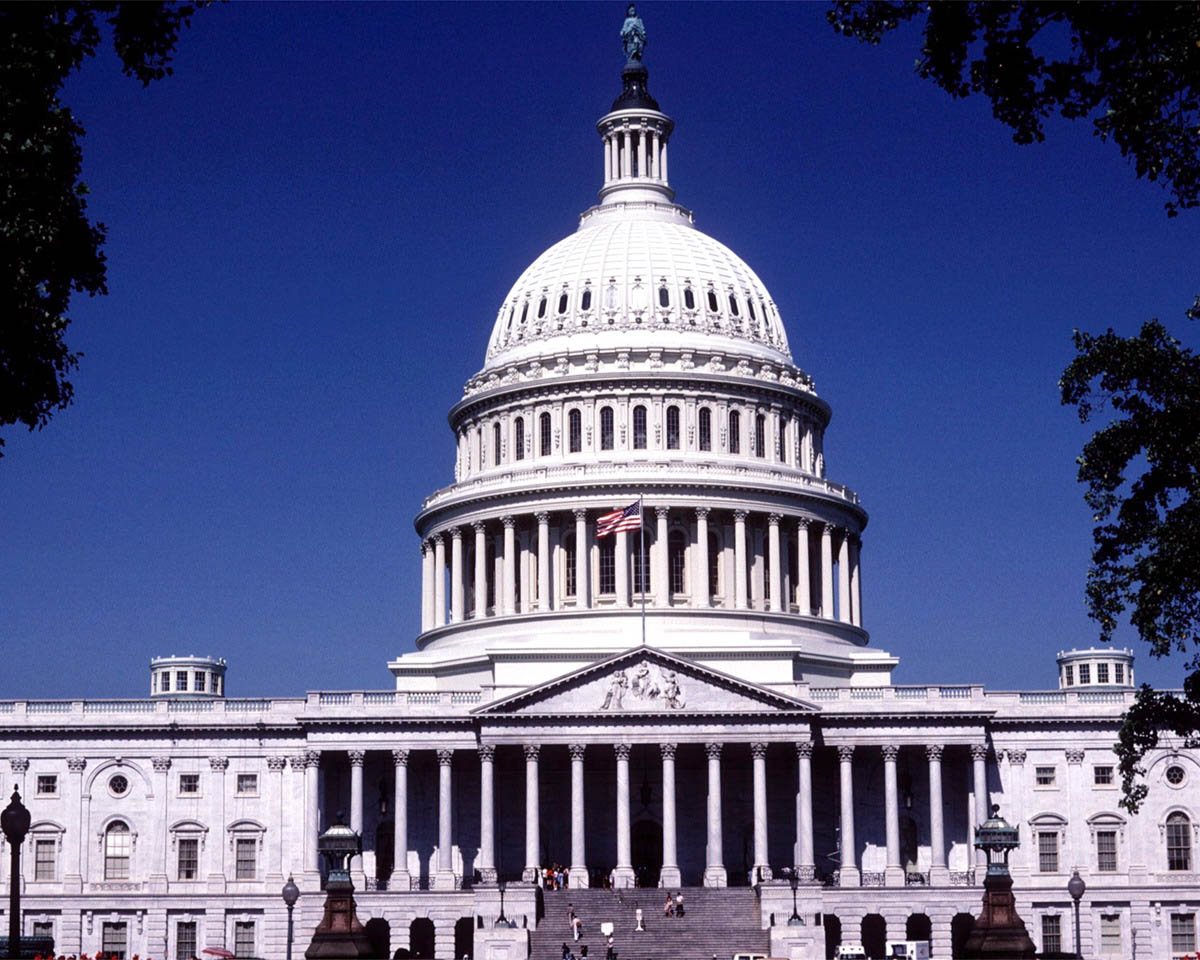 Golden Gate Bridge in San Francisco, California in the U.S.A.
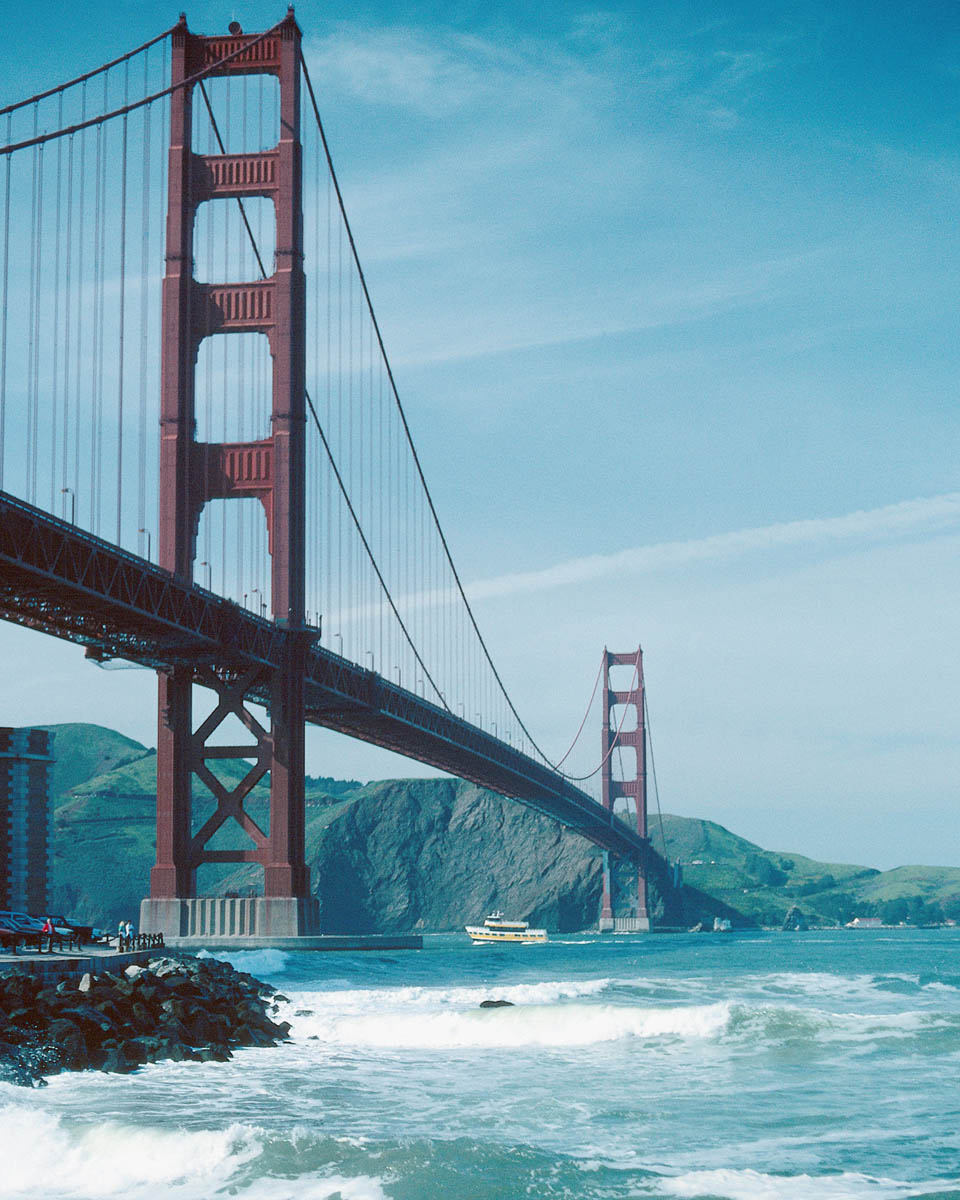 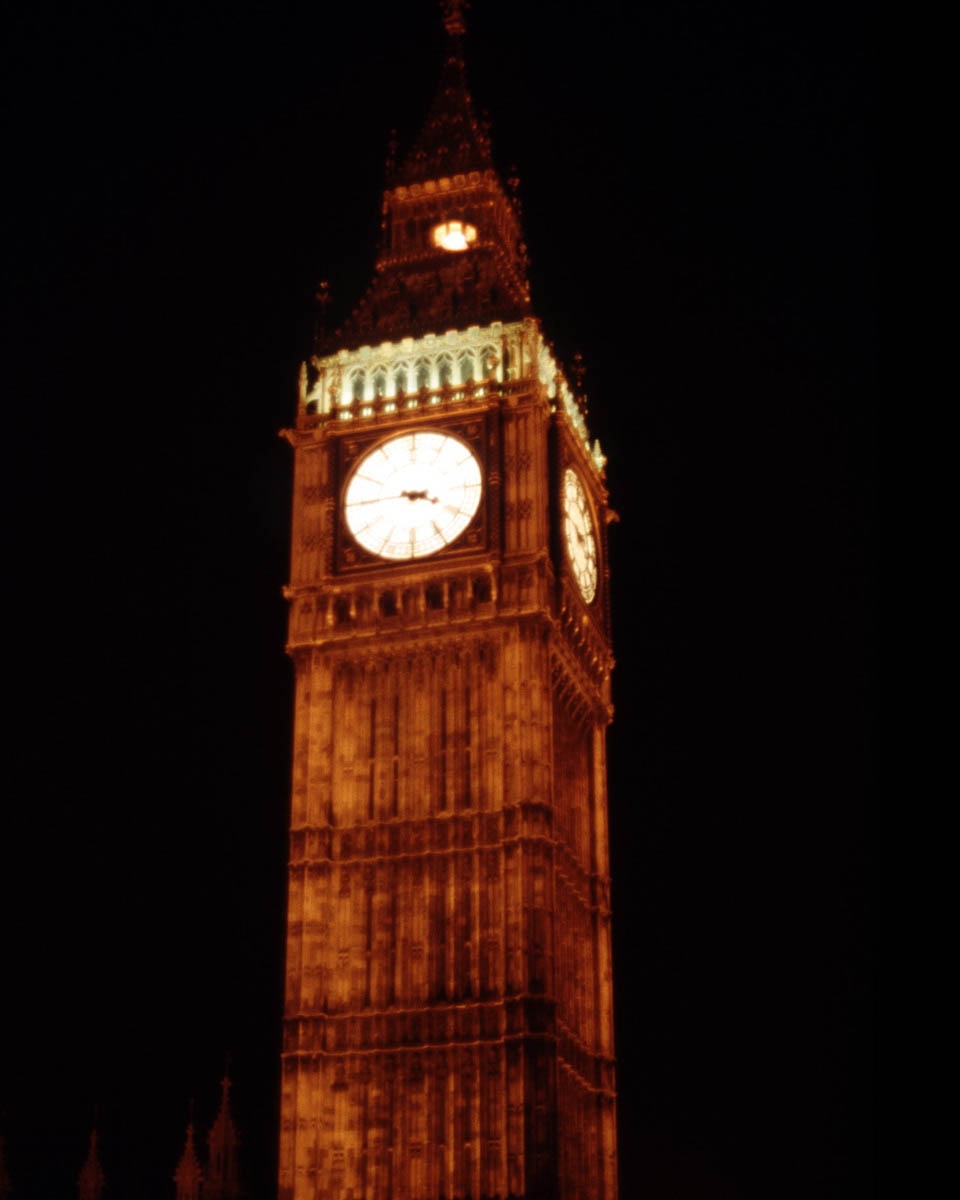 Big Ben in London, UK
Stonehenge, UK
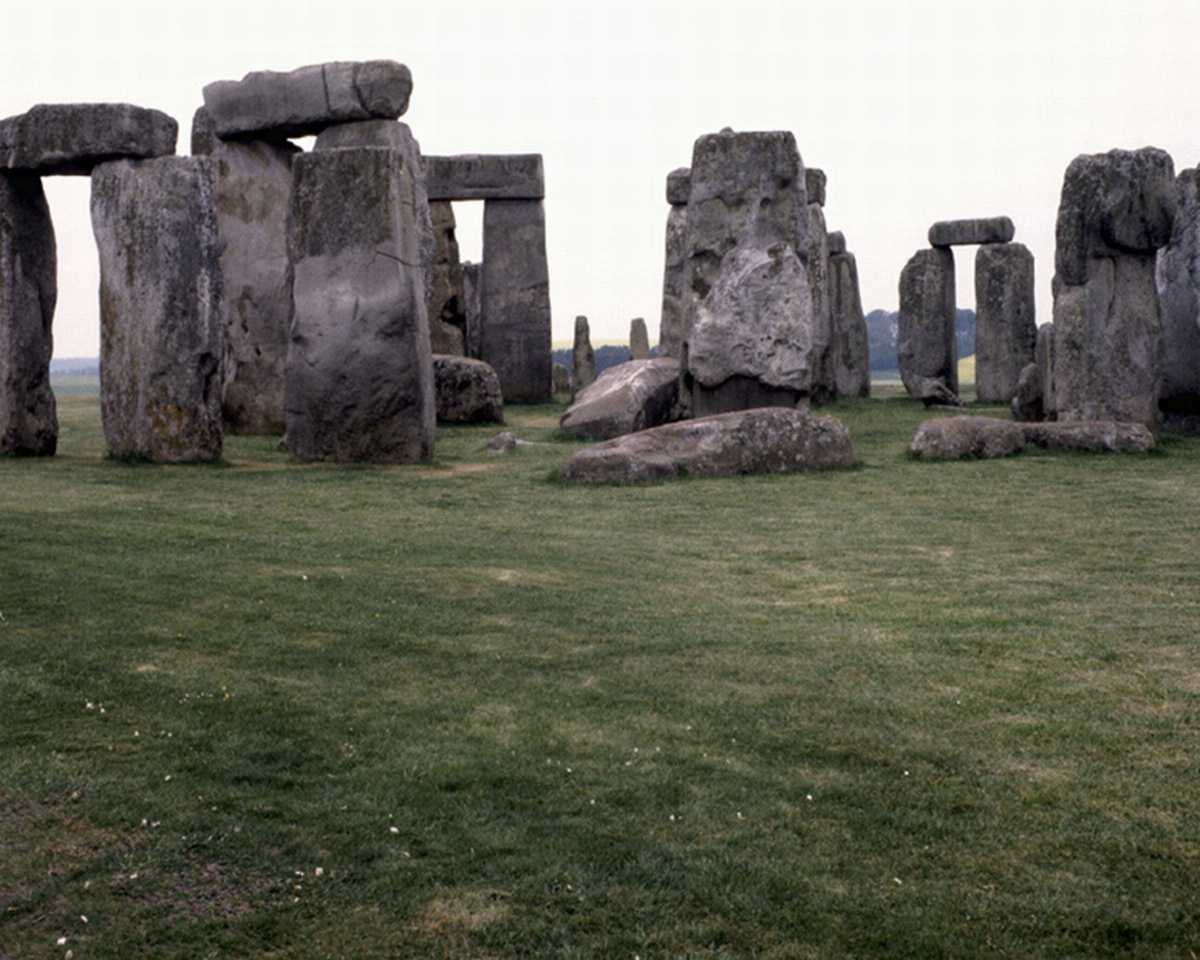 The White House in Washington, D.C.
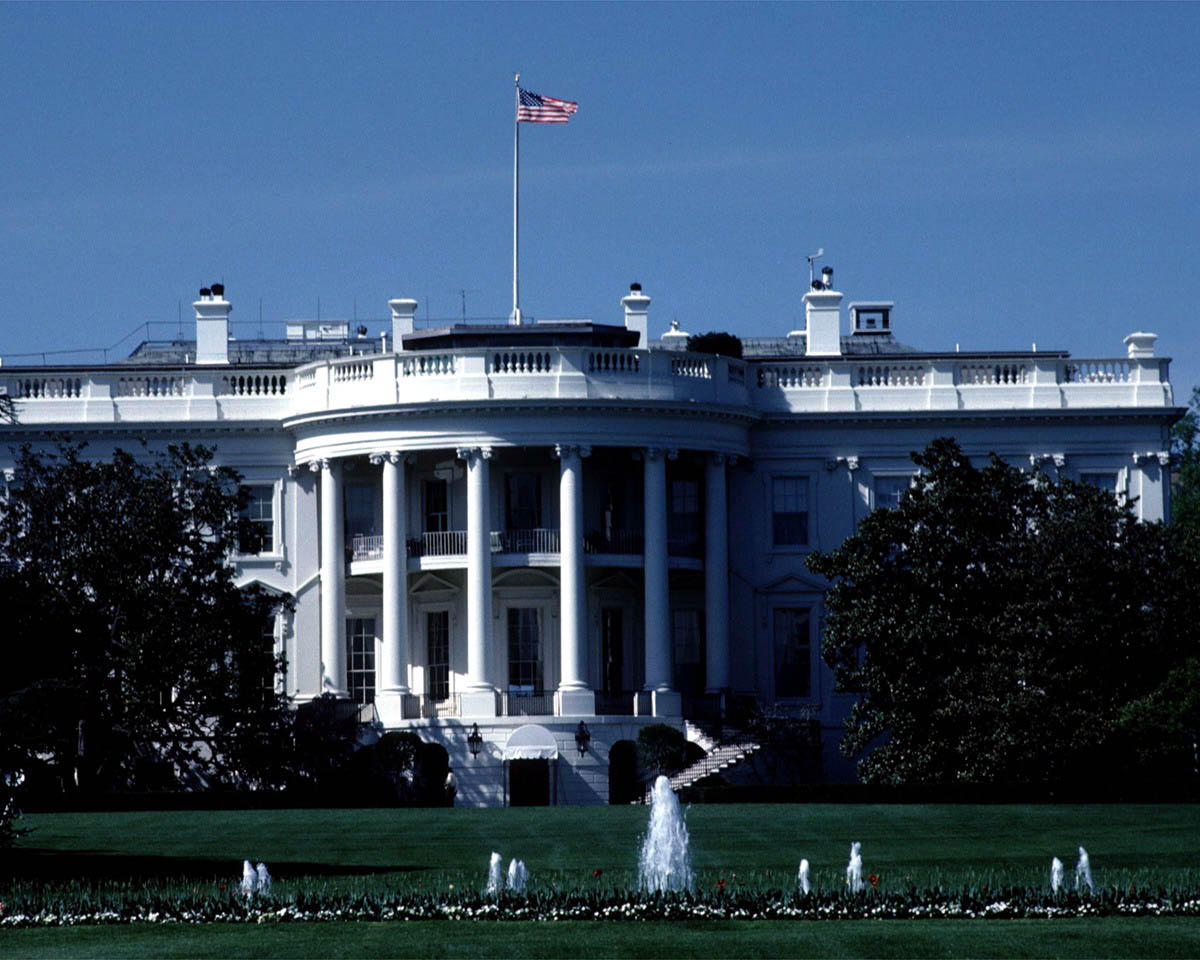 Chitzen Itza in Mexico
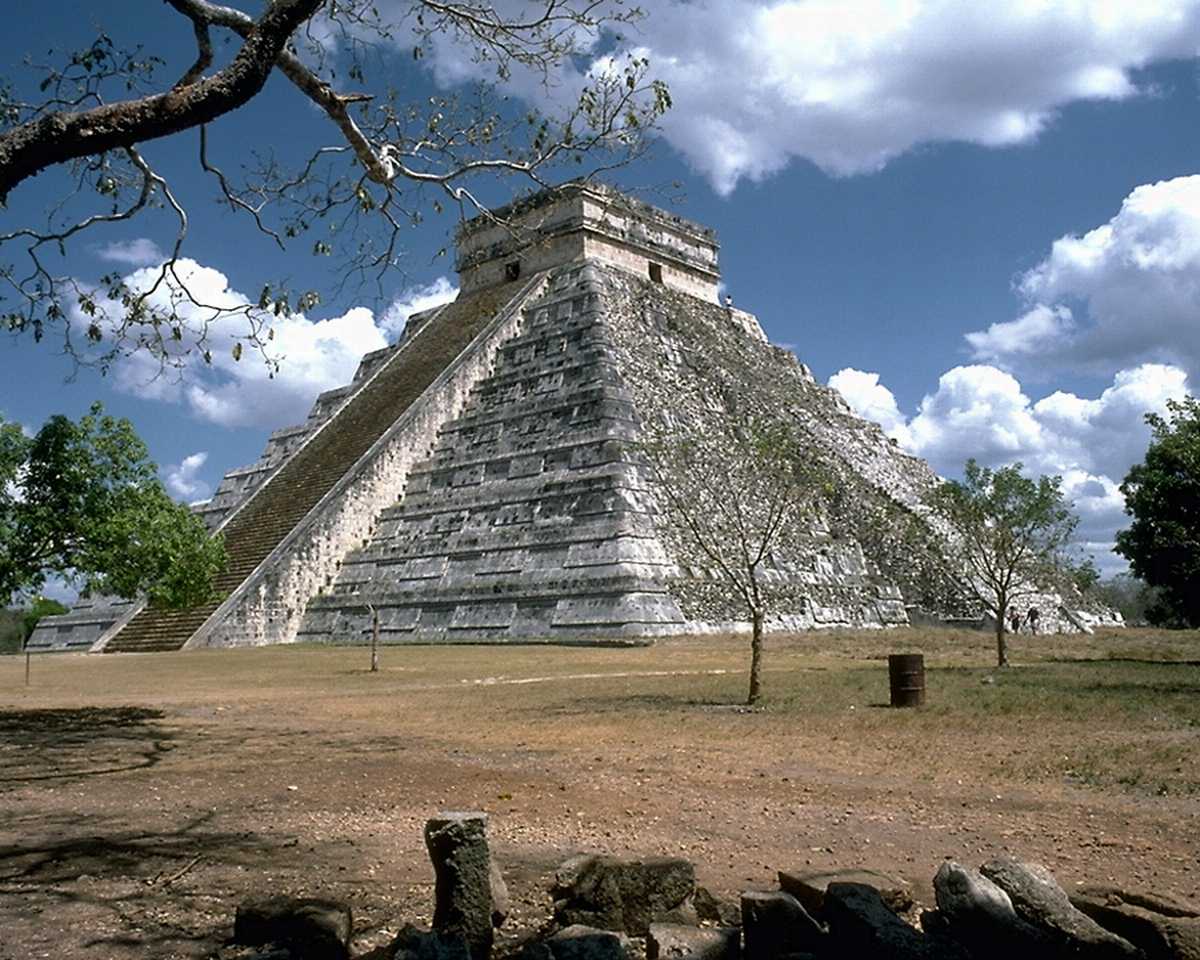 Arc de Triomphe in Paris, France
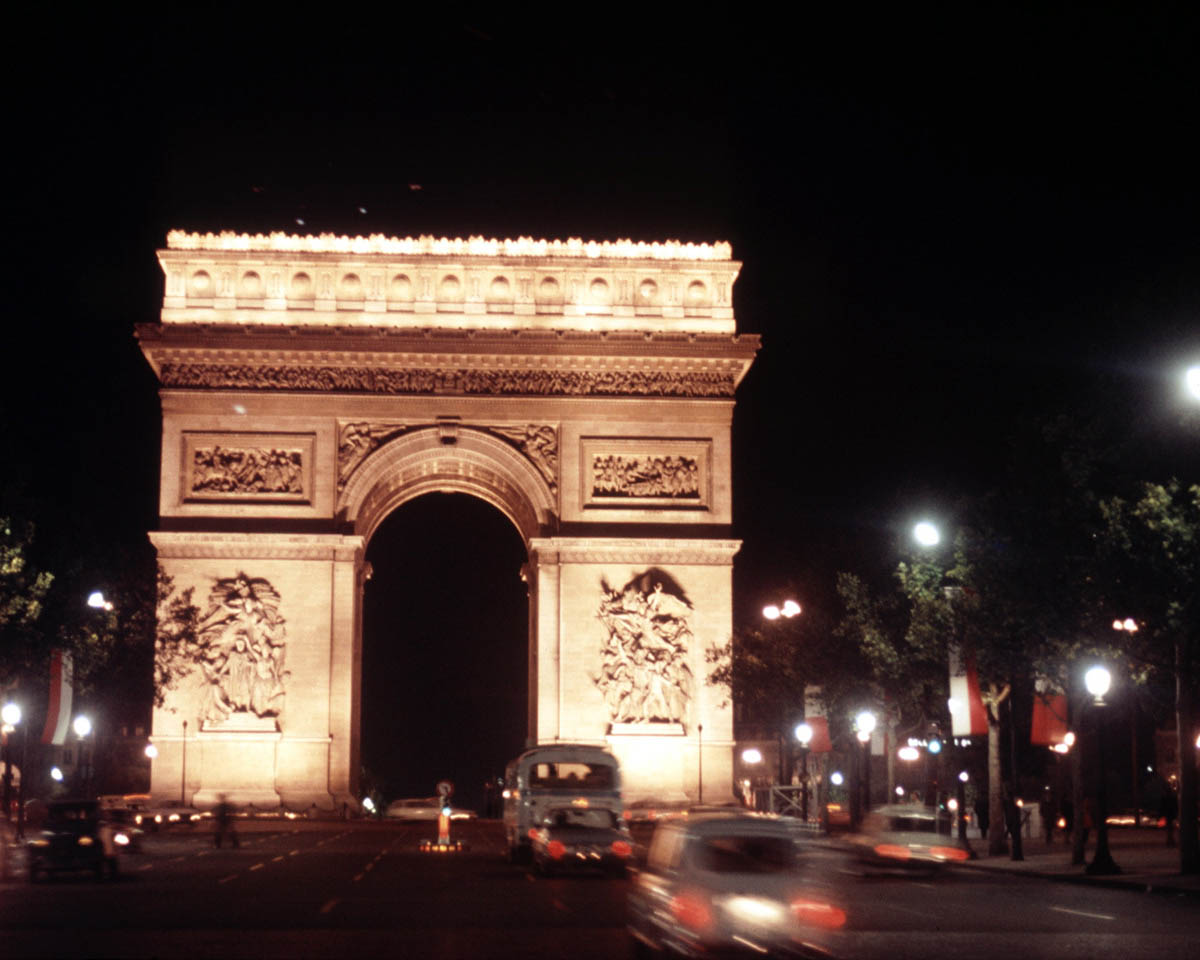 Washington Monument, Washington, D.C.
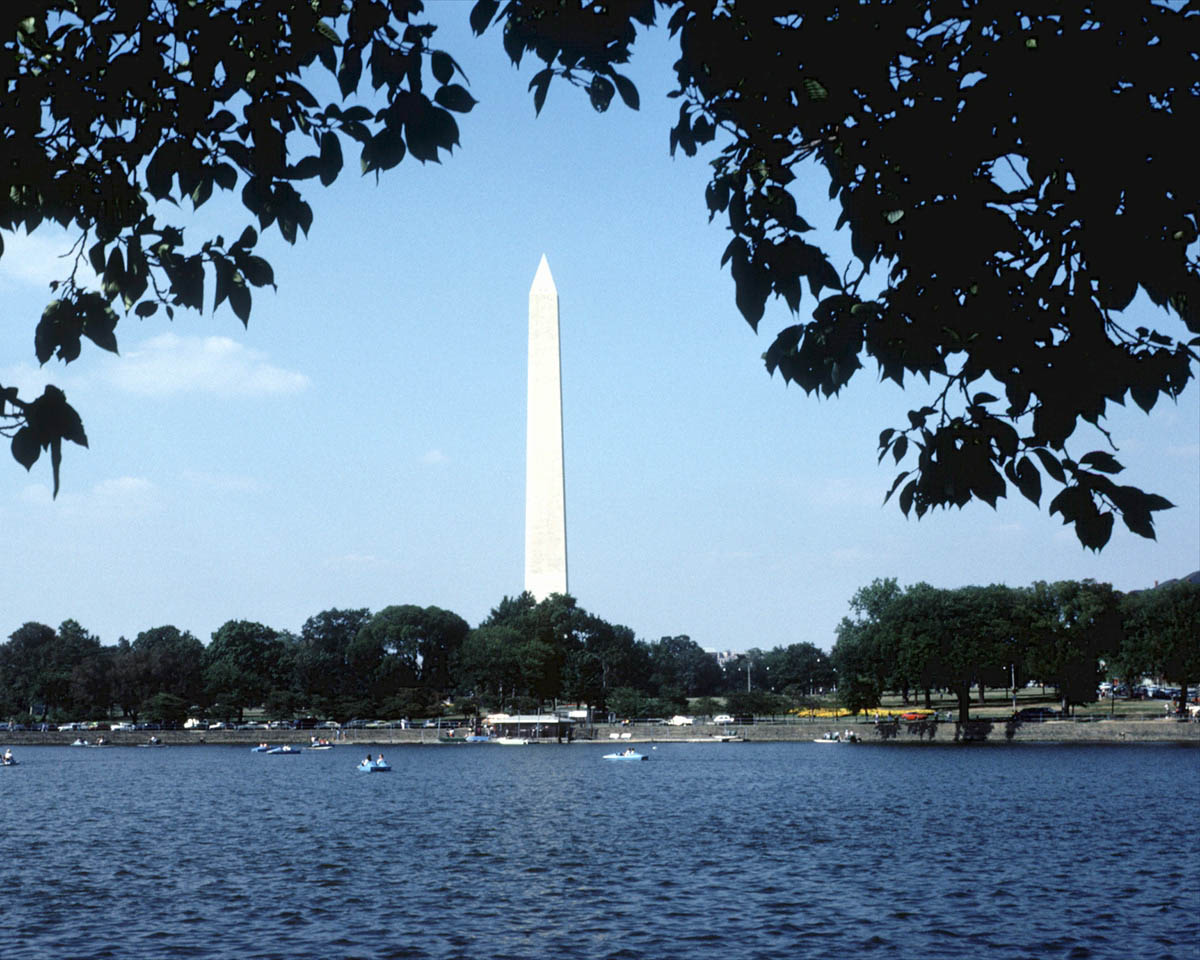 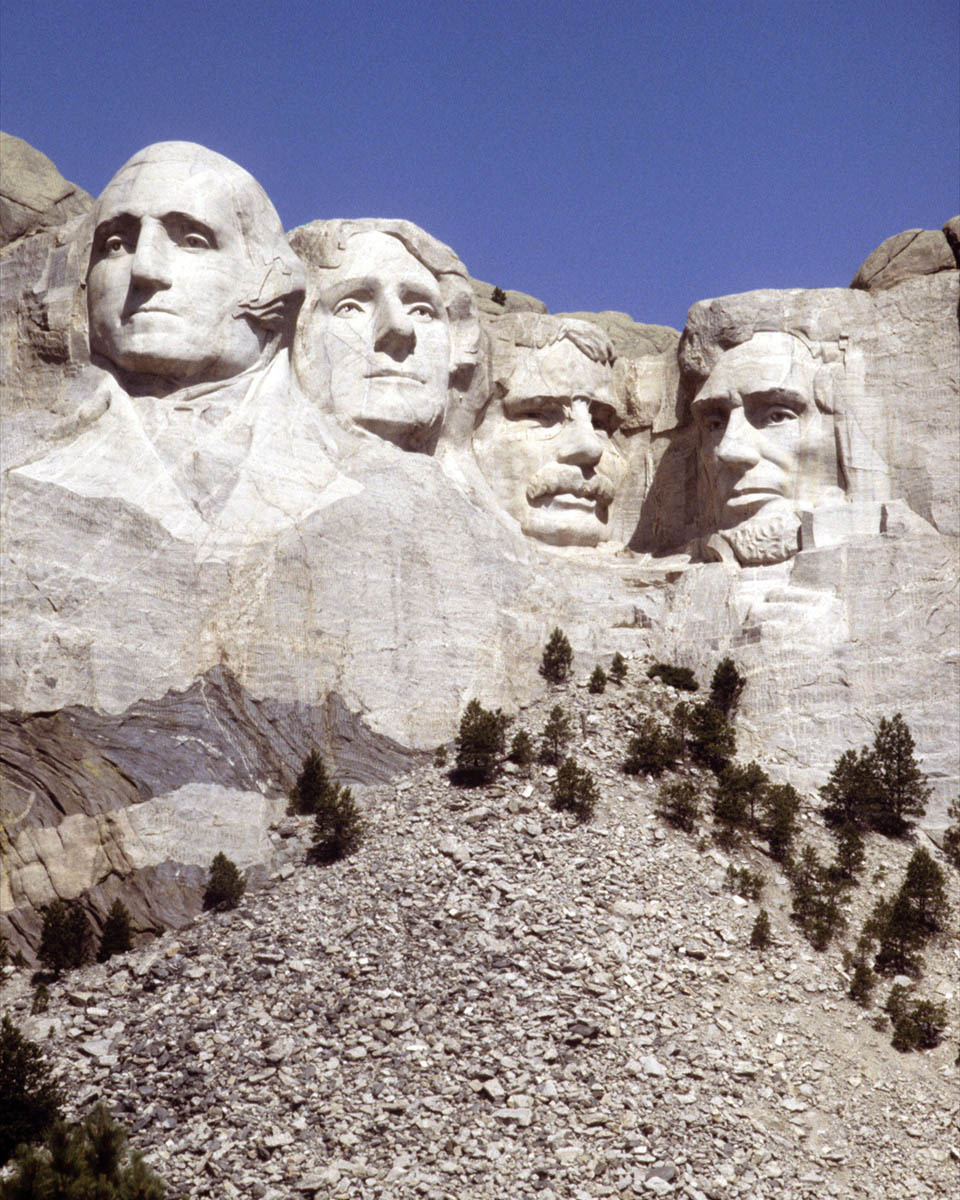 Mt. Rushmore, U.S.A.
Jefferson Memorial, Washington, D.C.
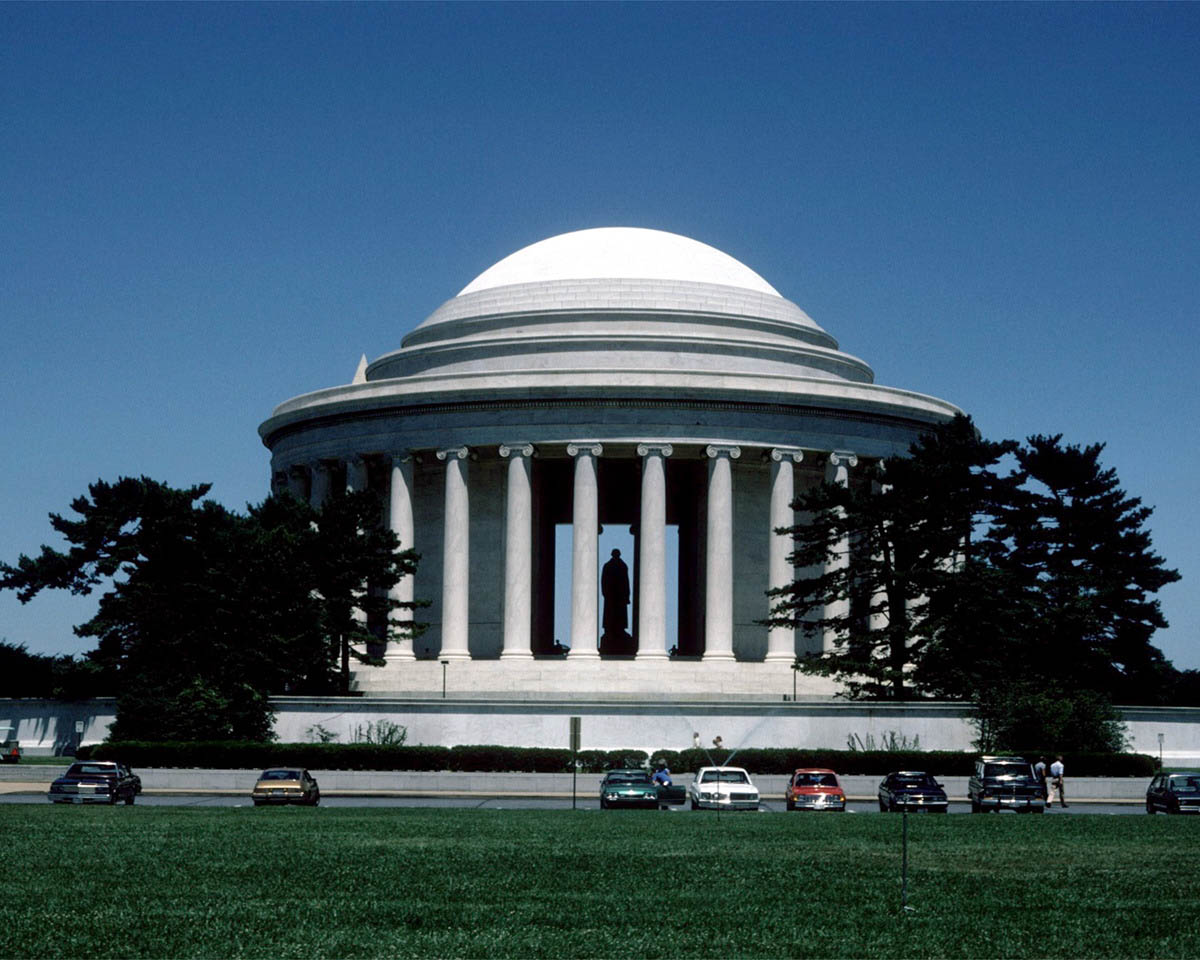 Space Needle in Seattle, Washington – U.S.A.
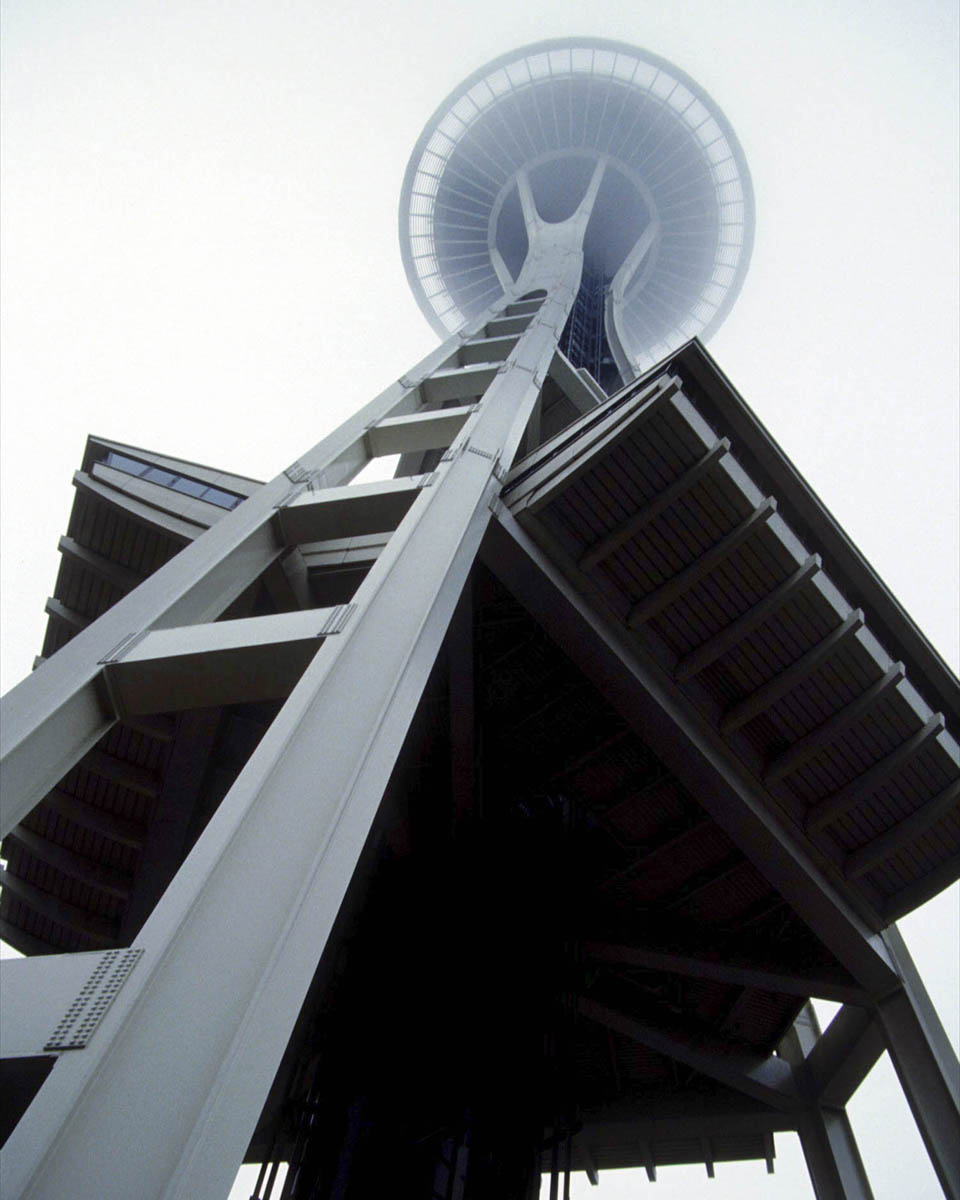 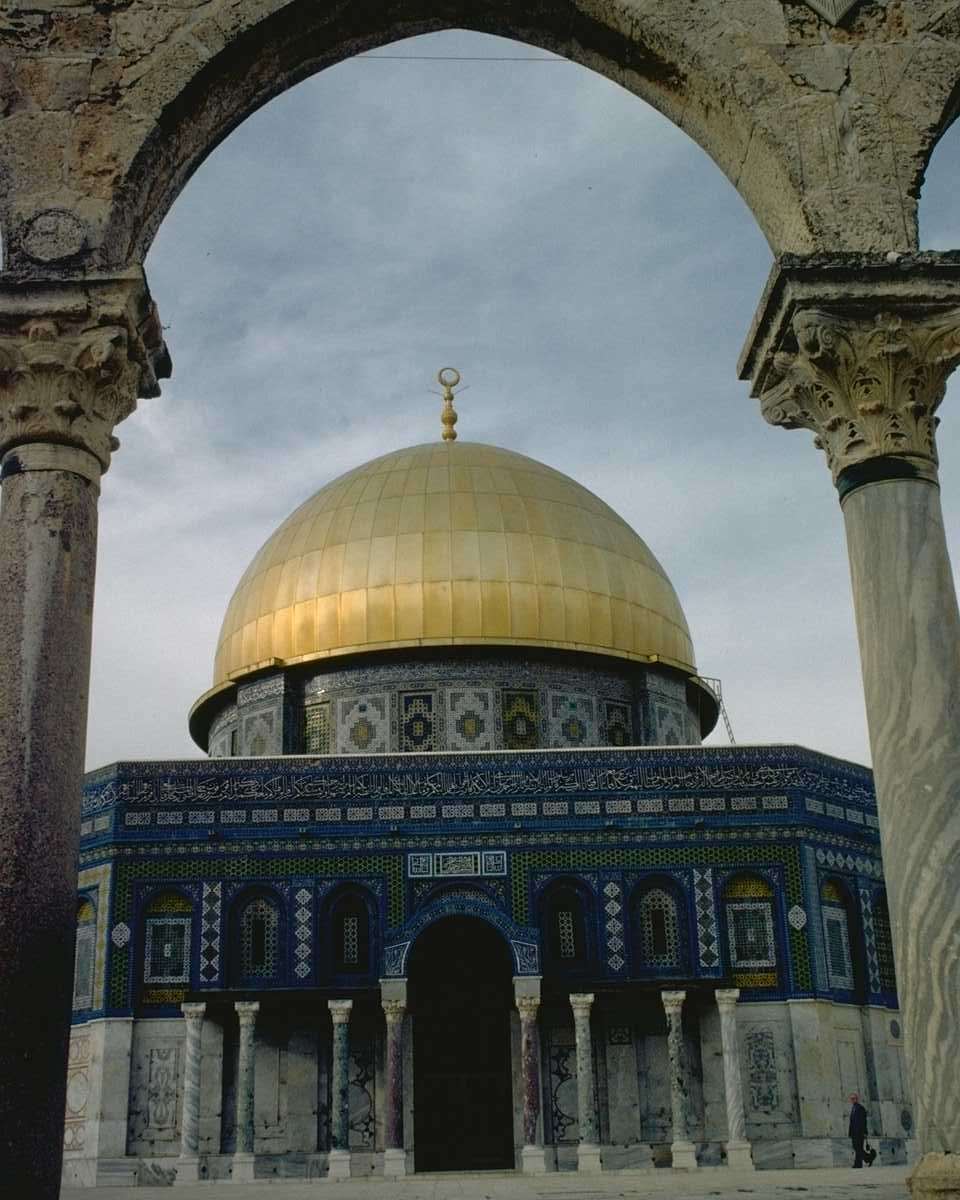 The Dome of the Rock in Jerusalem
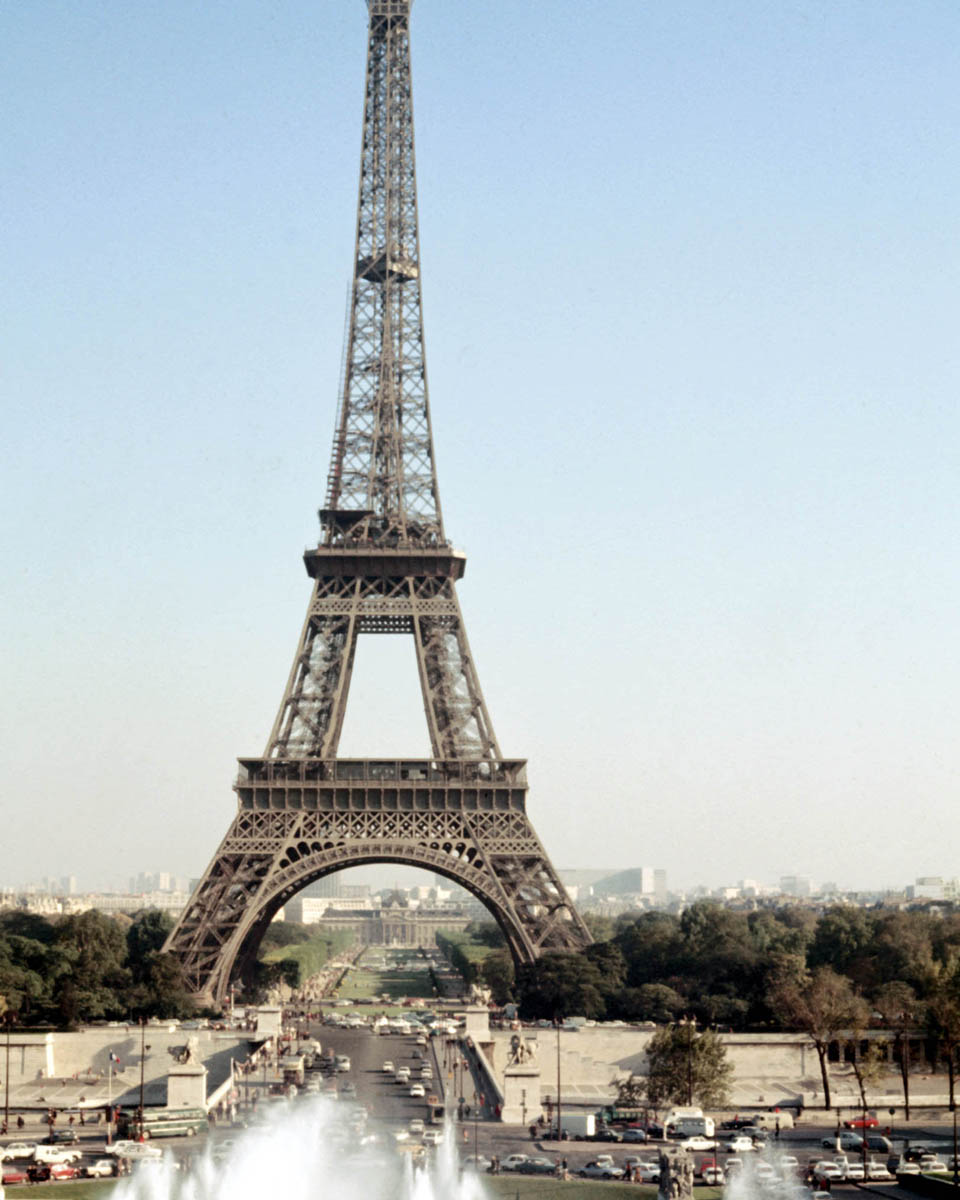 Eifel Tower in Paris, France
Machu Picchu, Peru
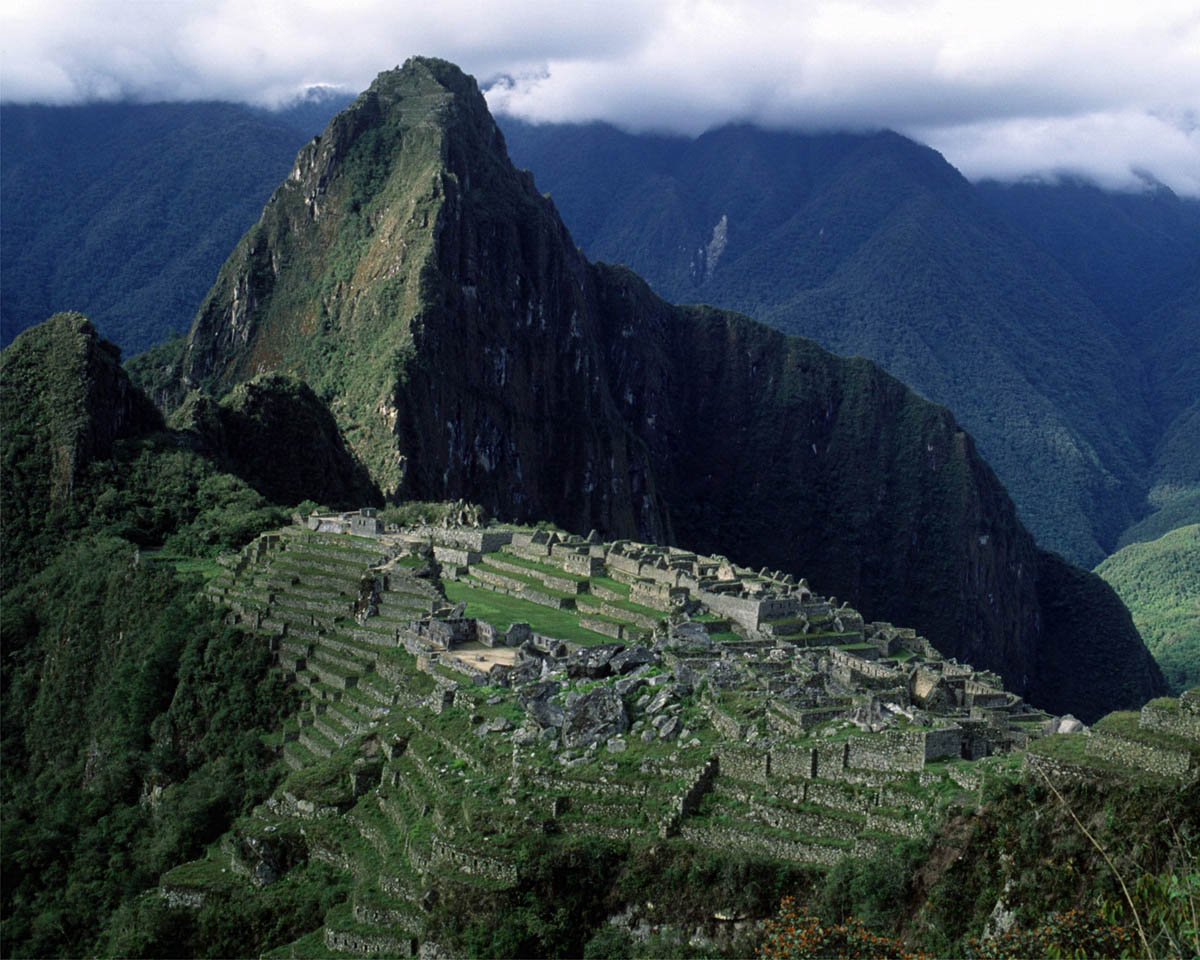 Tower Bridge, London, UK
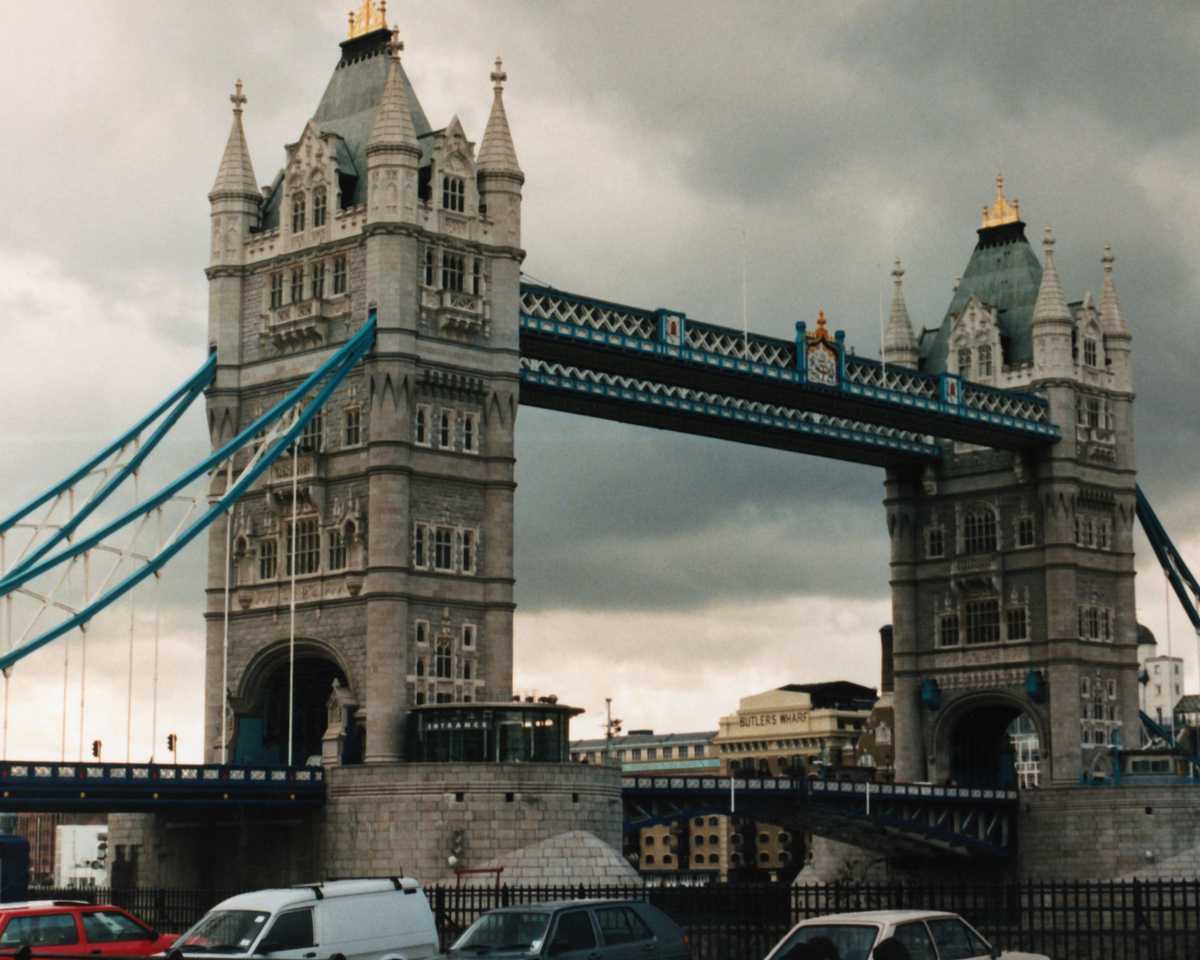 Taj Mahal, India
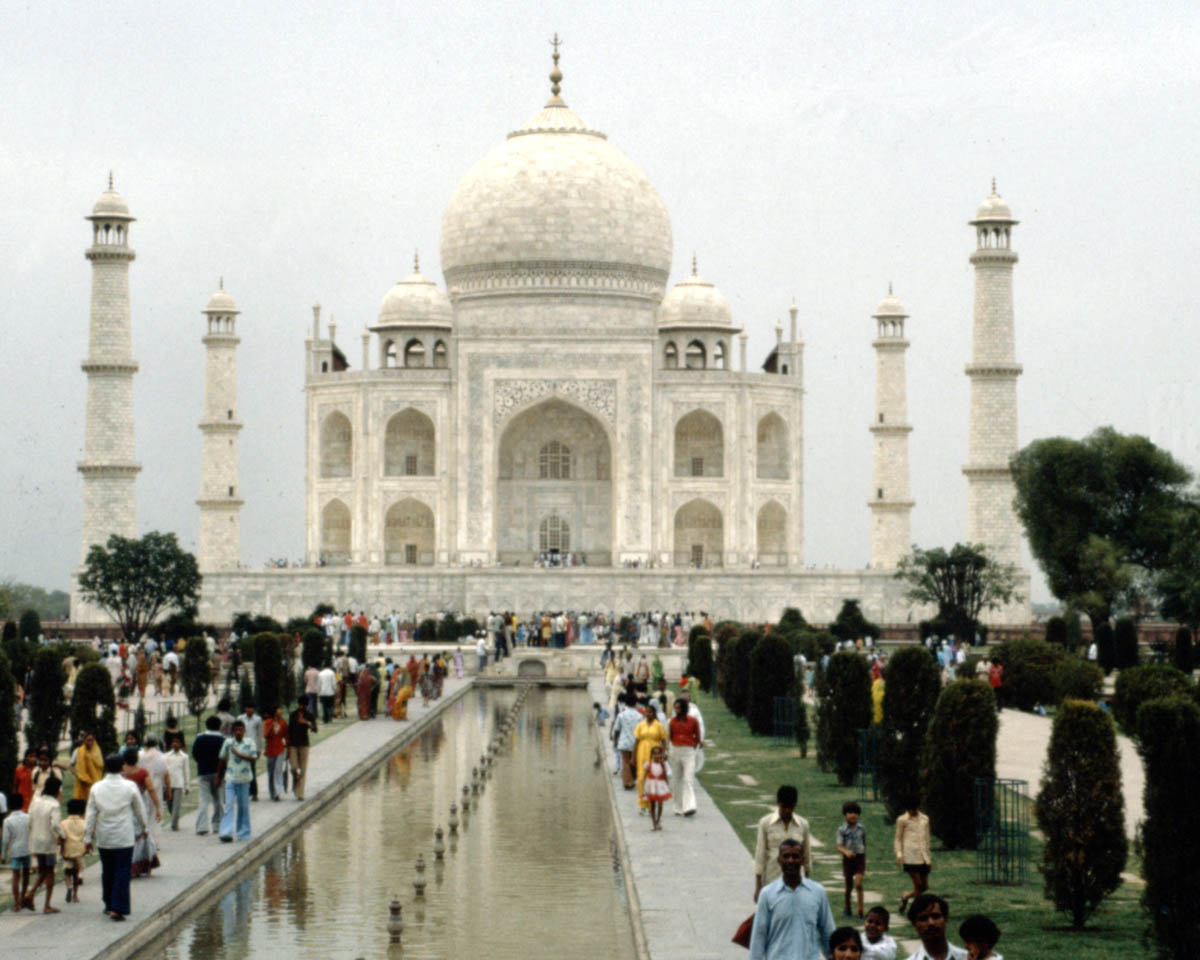 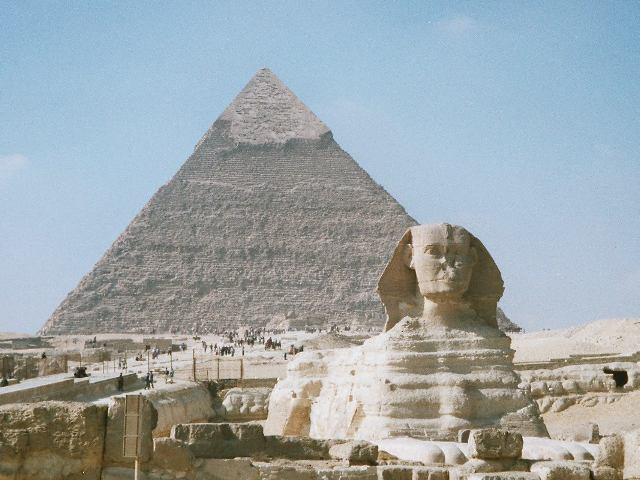 Sphinx and Pyramid, Egypt
Parthenon in Athens, Greecde
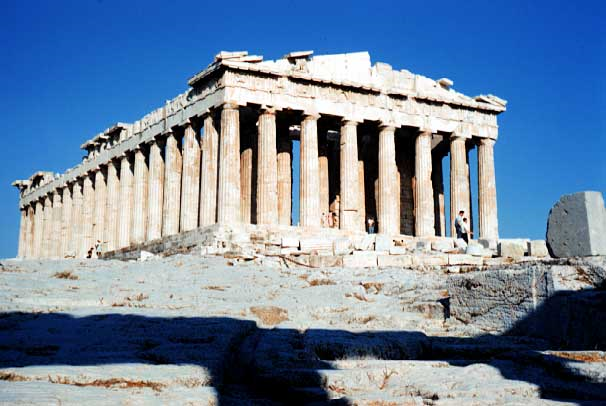 Ponte Vecchio in Florence, Italy
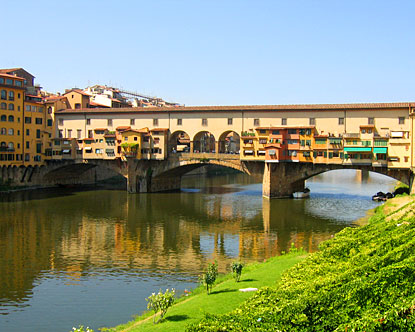 Leaning Tower of Pisa in Pisa, Italy
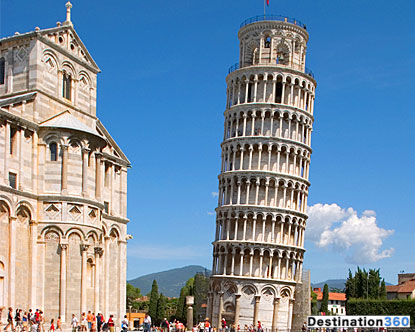 Hagia Sophia, Istanbul, Turkey
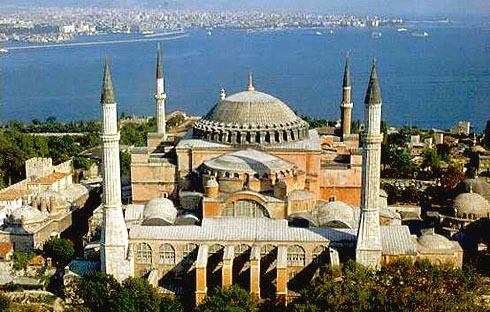 Sydney Opera House, Sydney, Australia
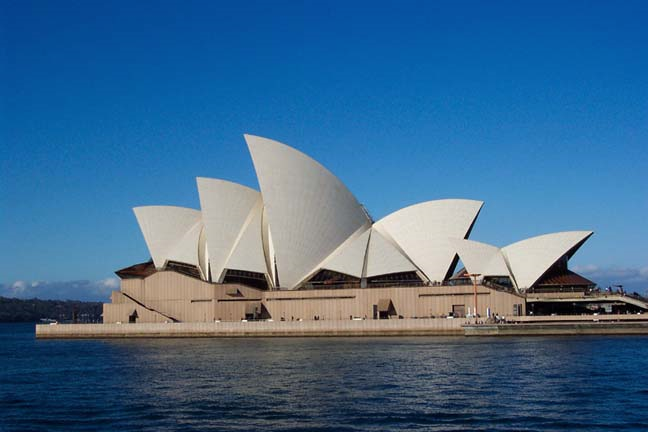 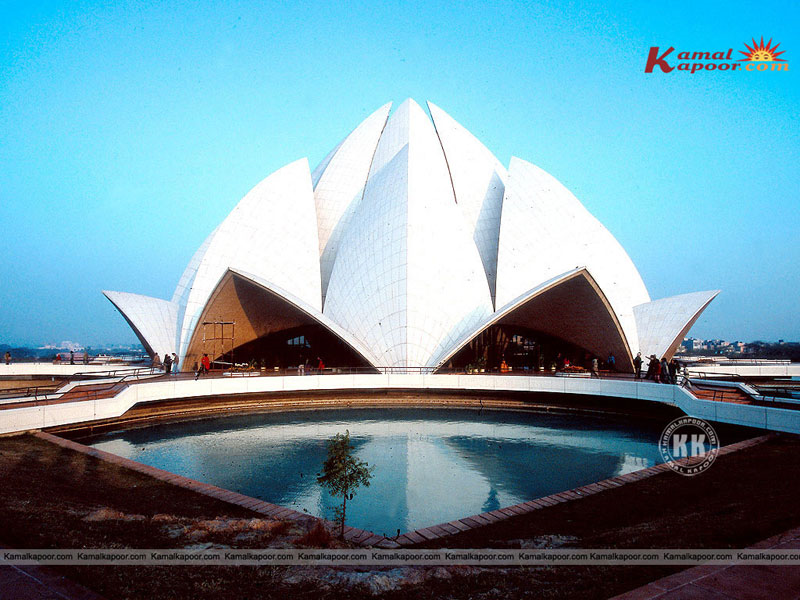 Lotus Temple, India
St Basil Cathedral. Moscow
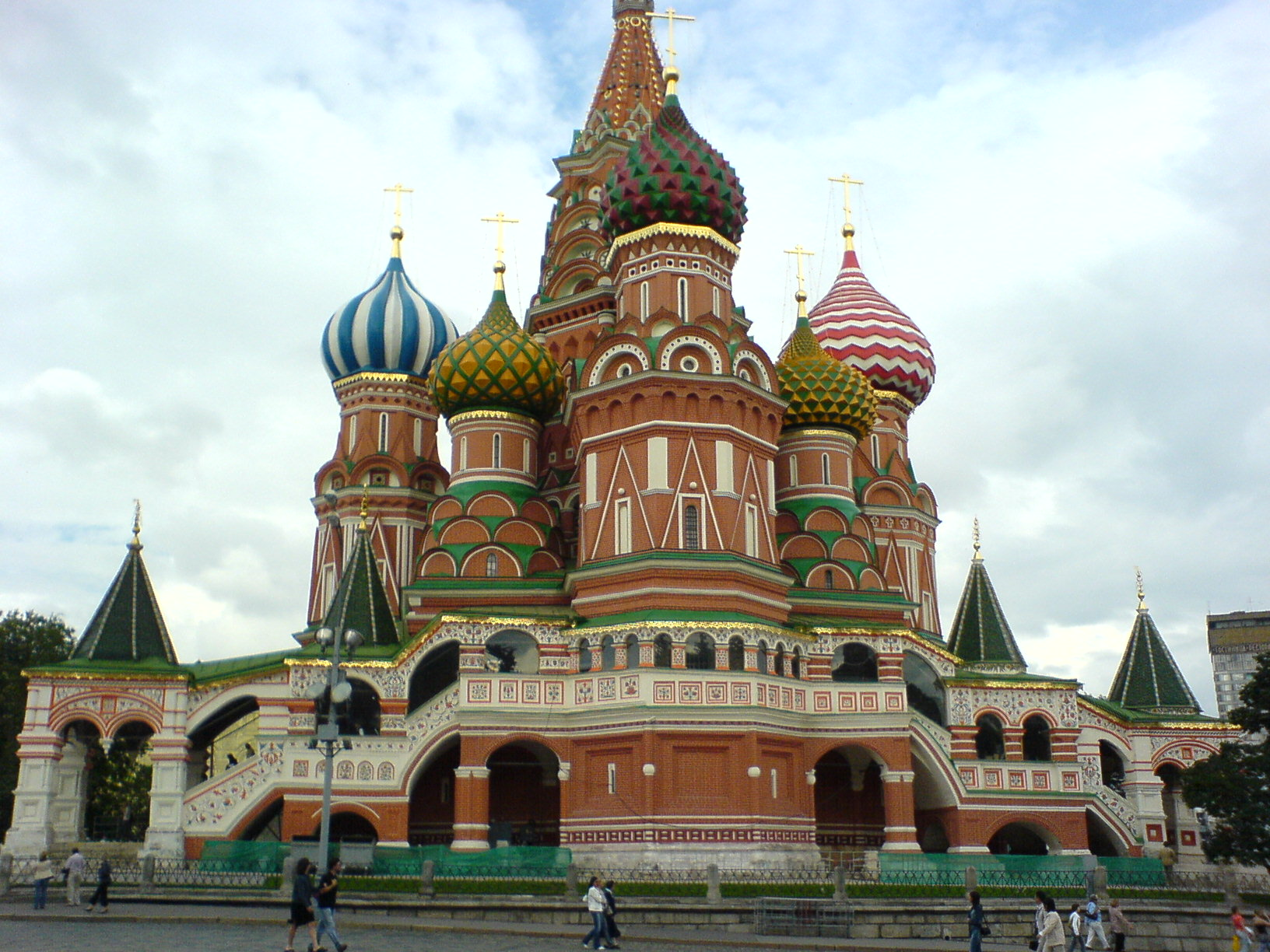 Ayers Rock in the Australian “Outback”
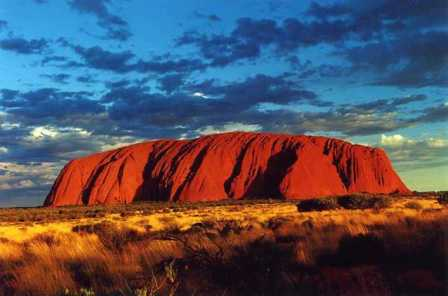 Angkor Wat in Cambodia
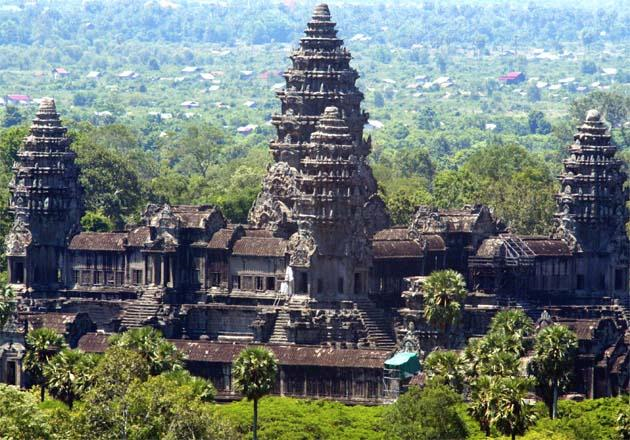 The Matterhorn in the Swiss Alps, Switzerland
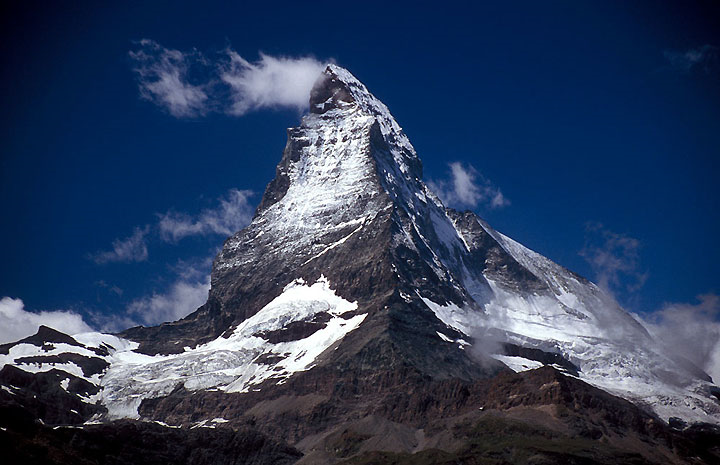 "Christ the Redeemer" statue in Rio de Janeiro, Brazil
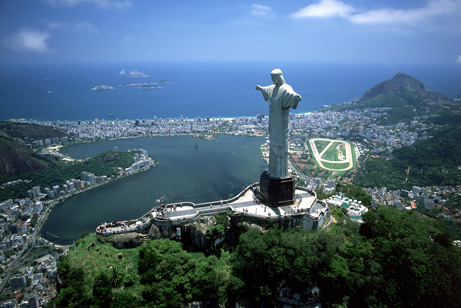 Notre Dame Cathedral in Paris, France
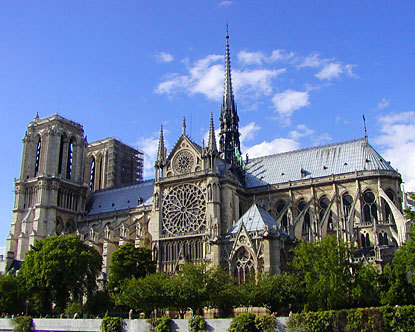